DUM - Digitální Učební Materiál
Název školy:		Střední odborná škola obchodní s.r.o.
			Broumovská     839
			460 01     Liberec 6
			IČO: 25018507          REDIZO: 600010520
Vzdělávací oblast:	Informační a komunikační technologie
 
Název a číslo DUMu:	Nebensätze; 							VY_32_INOVACE_E3_14  20

 
Anotace:		Slovosled ve vedlejších větách se spojkami 			„protože“, „ačkoliv“, „když“, dokončování 			souvětí			  
Třída a datum ověření:	3.A;30.11.,2012
 
Autor:			Mgr. Martina Havlasová
 
Registrační číslo	:	CZ.1.07/1.5.00/34.0701
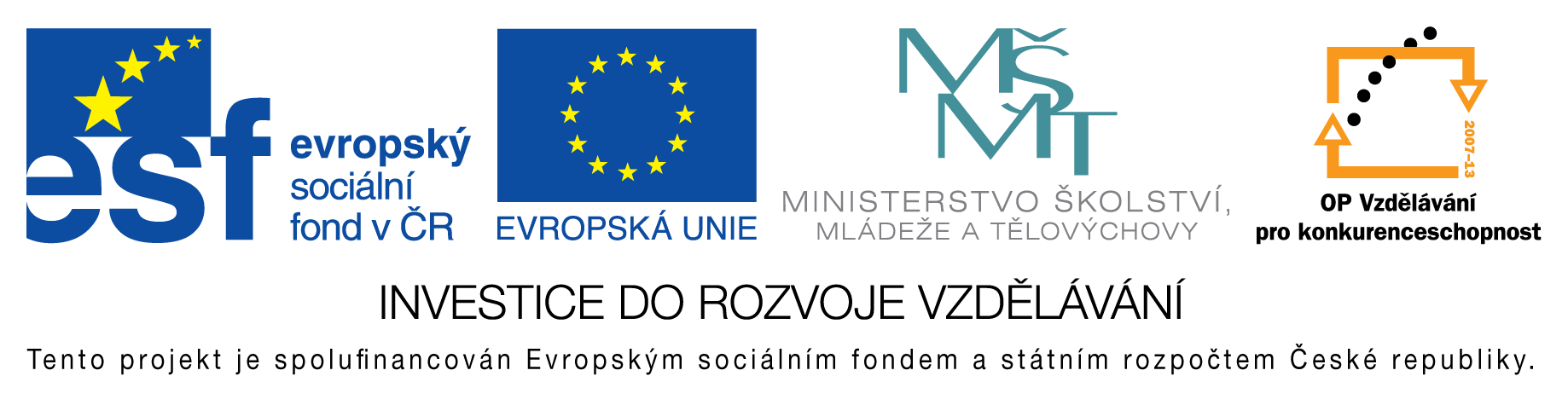 Nebensätze
- Zusammengesetzter Satz - Wortstellung im Nebensatz     	(weil, wenn, obwohl) - Test:“Werden Sie 100?“
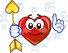 Nebensätze:

Sätze mit „weil“, „obwohl“, „wenn“ sind Nebensätze. Zwischen Hauptsatz und Nebensatz steht ein Komma.

In Sätzen mit „weil“, „obwohl“, oder „wenn“  steht das Verb immer am Ende.

Manchmal gibt es zwei Verben (Modalverb und Verb im Infinitiv), dann stehen beide Verben am Satzende : zuerst das Verb im Infinitiv, dann das Modalverb.

Das Subjekt steht immer direkt hinter „weil“, „obwohl“, „wenn“.
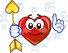 Ergänze diese Sätze:

1. Ich hatte keine Zeit, weil…
2. Ich bin auf die Party gekommen, obwohl ich…
3. Wir sind zu Hause geblieben, weil…
4. Er hat nicht gewusst, dass…
5. Petra kann sehr gut Englisch sprechen, weil…
6. Wir sind nach Hause zurückgekommen, obwohl…
7. Er will nicht kommen, obwohl …
8. Ich habe dir gesagt, dass…
9. Morgen gehe ich nicht in die Schule, weil ich…
10. Herr Maier arbeitet als Maurer, obwohl …
Die Satzanfänge
Jeder Student wählt einen Satzanfang, wirft den Ball
	einem anderen Studenten zu. Dieser Student wiederholt den Satzanfang und führt den Satz zu Ende. Danach liest dieser Student einen anderen Satzanfang vor und wirft den Ball an einen anderen Studenten usw.

1. Ich mache ein großes Fest, wenn … .
2. Ich bin immer sauer, wenn … .
3. Wenn ich meine Hausaufgaben vergessen habe, … .
4. Ich bin glücklich, wenn … .
5. Weißt du eigentlich, dass … .
6. Wenn ich traurig bin, … .
7. Wenn ich Husten habe, … .
8. Glauben Sie, dass … ?
9. Wenn es regnet, … .
10. Wenn ich viel Stress habe, … .
11. Wenn ich nervös bin, … .
12. Ich habe gehört, dass … .
Im Ausland leben- auf die Frage „Warum…“? kann man in einem Gespräch direkt mit dem weil-Satz antworten:
Werden Sie 100?
Machen Sie den „Lebenserwartungs-Test“

1.Wenn ich merke, dass meine Hose plötzlich zu eng ist, dann denke ich:
(1 Punkt) Ich sollte mir eine weitere Hose kaufen.
(2 Punkte) Ich sollte etwas weniger essen.
(3 Punkte) Vielleicht sollte ich mehr Sport treiben?
2.Wenn ich zwei unterschiedlich große Portionen Eis bekommen kann,
(1 Punkt) dann nehme ich beide.
(2 Punkte) dann nehme ich die größere.
(3 Punkte) dann nehme ich die kleinere.
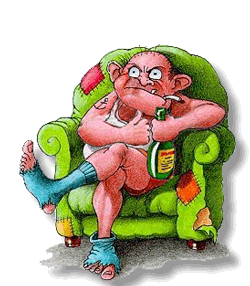 3.Wenn ich zwischen zwei Verkehrsmitteln wählen muss,
(1 Punkt) dann stresst mich das so, dass ich lieber zu Fuß gehe.
(2 Punkte) dann entscheide ich mich für das schnellere, aber unbequemere.
(3 Punkte) dann entscheide ich mich für das bequemere, aber langsamere.
4.Wenn man schon Sport treiben muss,
(1 Punkt) dann sollte man höchstens einmal pro Woche Billard spielen.
(2 Punkte) dann sollte man täglich mindestens eine Stunde joggen.
(3 Punkte) dann sollte man zweimal pro Woche Rad fahren.
(3 Punkte) dann telefoniere ich in Zukunft weniger.
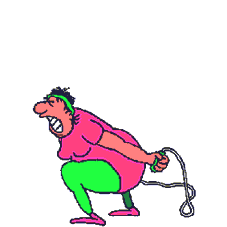 5.Was? Telefonieren mit dem Handy ist gesundheitsschädlich!?
Wenn das wirklich stimmt,
(1 Punkt) dann telefoniere ich nie wieder.
(2 Punkte) dann ist es mir auch egal.
(3 Punkte) dann telefoniere ich in Zukunft weniger.
6.Wenn drei Leute zur gleichen Zeit etwas von mir wollen,
(1 Punkt) dann stresst mich das so sehr, dass ich weinen muss.
2 Punkte) dann mache ich das Wichtigste zuerst.
(3 Punkte) dann freue ich mich, dass ich so wichtig bin.
7. Zum Thema „Fisch“ ist mein erster Gedanke,
(1 Punkt) dass er oft auch Giftstoffe enthält.
(2 Punkte) dass er gesund ist und wenig Kalorien hat.
(3 Punkte) dass er prima schmeckt.
Auswertung
7 – 9 Punkte
Sie sind zu ängstlich und sorgen sich viel zu sehr um Ihre Gesundheit. Wenn
Sie 100 Jahre alt werden wollen, sollten Sie schon ein bisschen „cooler“ sein
und sich nicht gleich über alles aufregen. Tun Sie lieber etwas für Ihren Körper!
Essen Sie weniger und treiben Sie mehr Sport!
10 – 18 Punkte
Tja, Sie leben ziemlich normal, so wie die meisten Menschen. Das heißt, dass Sie manchmal schon etwas mehr für Ihre Gesundheit tun sollten. Aber keine Sorge, im Prinzip sind Sie schon auf dem richtigen Weg.
19 – 21 Punkte
Sie kann man wohl gar nicht aus der Ruhe bringen, was? Wenn Sie mit Stress weiter so gut umgehen und immer das richtige Maß beim Essen und beim
Sport halten, dann haben Sie die besten Chancen, sehr alt zu werden.
Citace
Tangram aktuell A2/1, s.12
DALLAPIAZZA, Rosa-Maria; SCHÖNHERR, Til. Tangram aktuell 2. Ismaning, deutschland: Hueber Verlag, 2005, ISBN 978-3-19-001816-1
DALLAPIAZZA, Rosa-Maria. Persönlichkeitstest [online]. [cit. 9.2.2013]. Dostupný na WWW: http://www.hueber.de/sixcms/media.php/36/tga2L03-test.pdf
Gify-Nena. Gify-Nena [online]. 2012 [cit. 2013-02-07]. Dostupné z: http://www.gify.nou.cz/